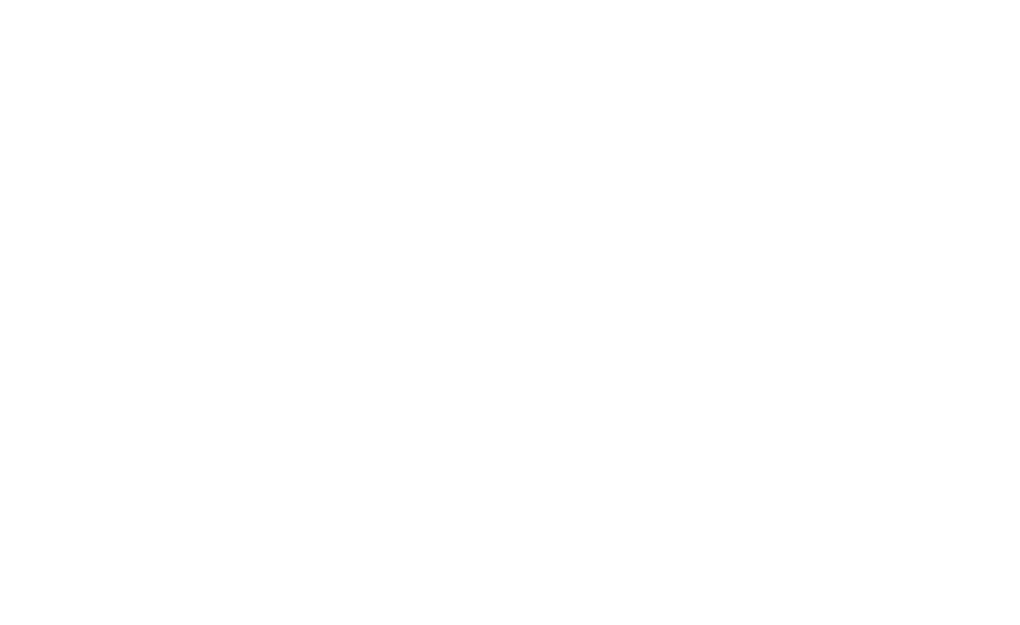 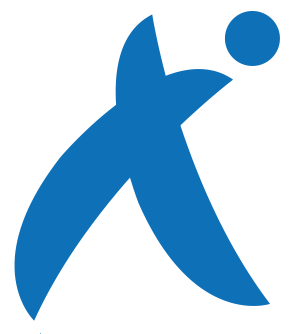 L’Incubateur de la Recherche Publique de Paris-Saclay
Expert de l’Entrepreneuriat Deeptech
DOSSIER DE CANDIDATURE
1
PROCÉDURE DE CANDIDATURE
Merci de bien vouloir compléter le dossier en :

apportant tout élément complémentaire que vous jugez pertinent en annexe (Ex : étude de marché, enquêtes, roadmap, prévisionnel financier, plans…).
Si vous souffrez d’un handicap , merci de nous contacter pour que nous apportions la meilleure solution possible


DOSSIER À RETOURNER AUPRÈS DE : 
Naomy Baduel – n.baduel@incuballiance.fr 
Assistante programmes start-ups



NB : si vous ne possédez pas certains éléments demandés, pas d’inquiétude, vous pouvez renseigner « Sujet non couvert à date ».
2
L’EQUIPE EN CHARGE DE L’ANALYSE
Avant tout… Il est important de nous présenter à vous. 
Voici les collaborateurs IncubAlliance en charge de l’analyse des dossiers de candidature :
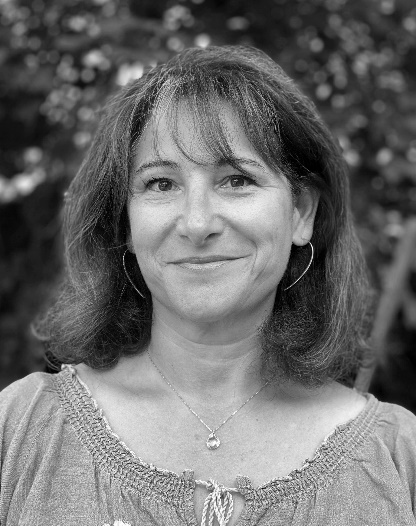 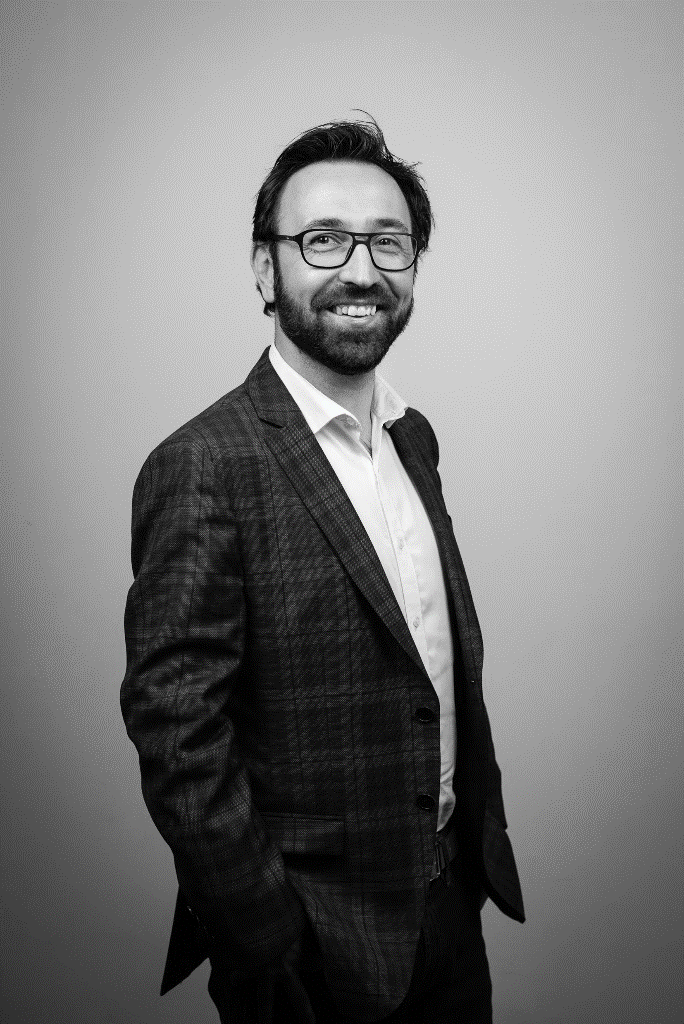 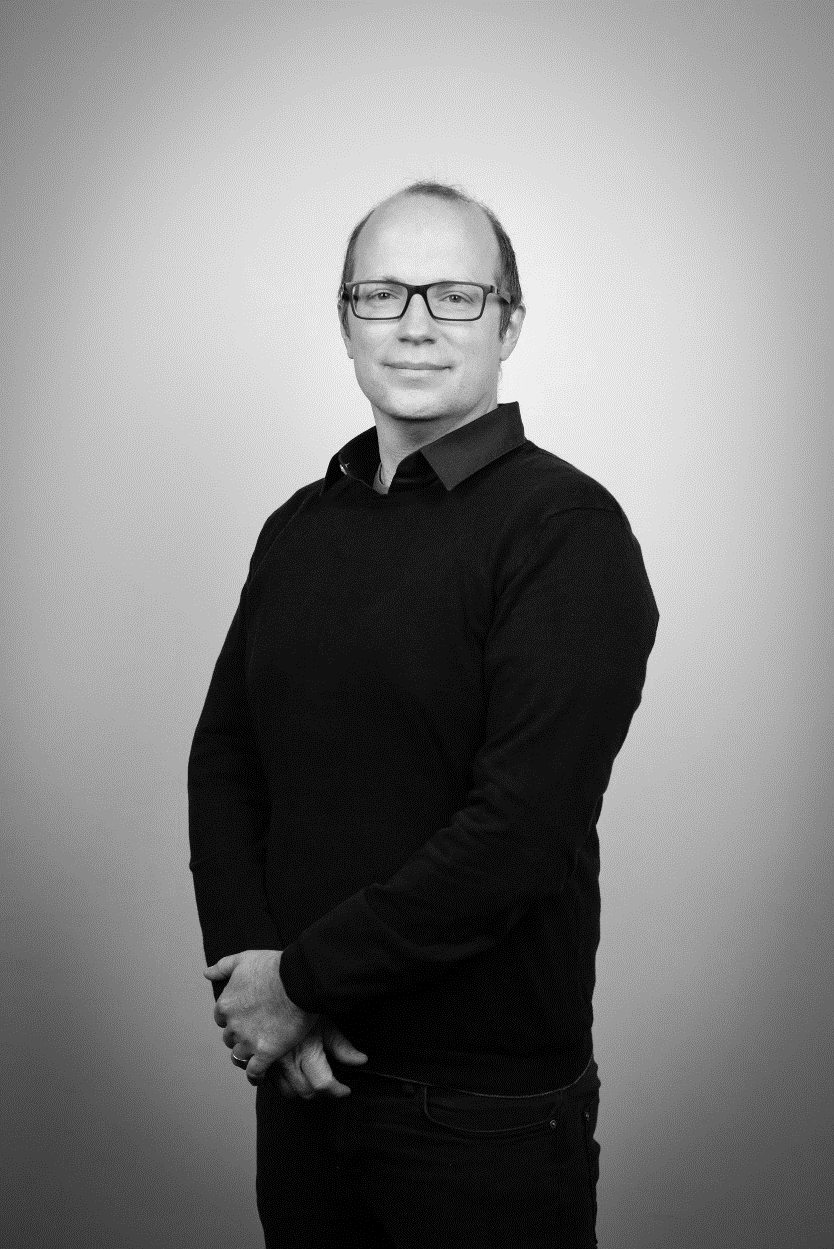 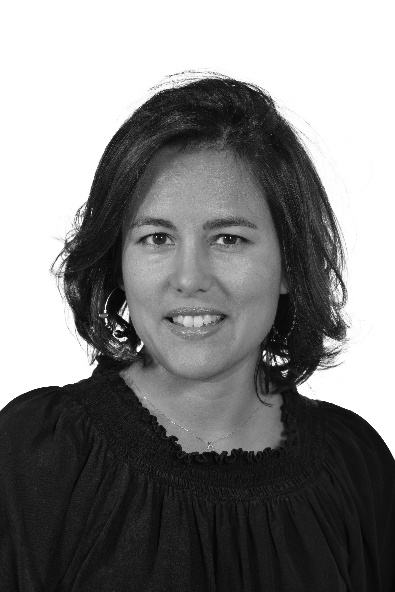 ARIELLE SANTÉ
NICOLAS REYNIER
FABRICE DAUMARD
MARYLINE LE GARFF
Directrice Générale
Start-up Manager Deeptech
Start-up Manager Deeptech
Start-up Manager Deeptech
3
INFORMATIONS PORTEUR PROJET
D’autres porteurs sont impliqués dans l’aventure ? 
Merci de bien vouloir renseigner leurs coordonnées en annexe, tableaux prévus à cet effet.
4
IDENTITE DU PROJET
INSERTION LOGO
(si existant)
5
PROJET – STRATÉGIE ET VISION
6
PROJET – FOCUS PRODUIT & PI
7
PROJET – MARKET ACCESS
8
PROJET – FINANCE
9
PROJET – EQUIPE
10
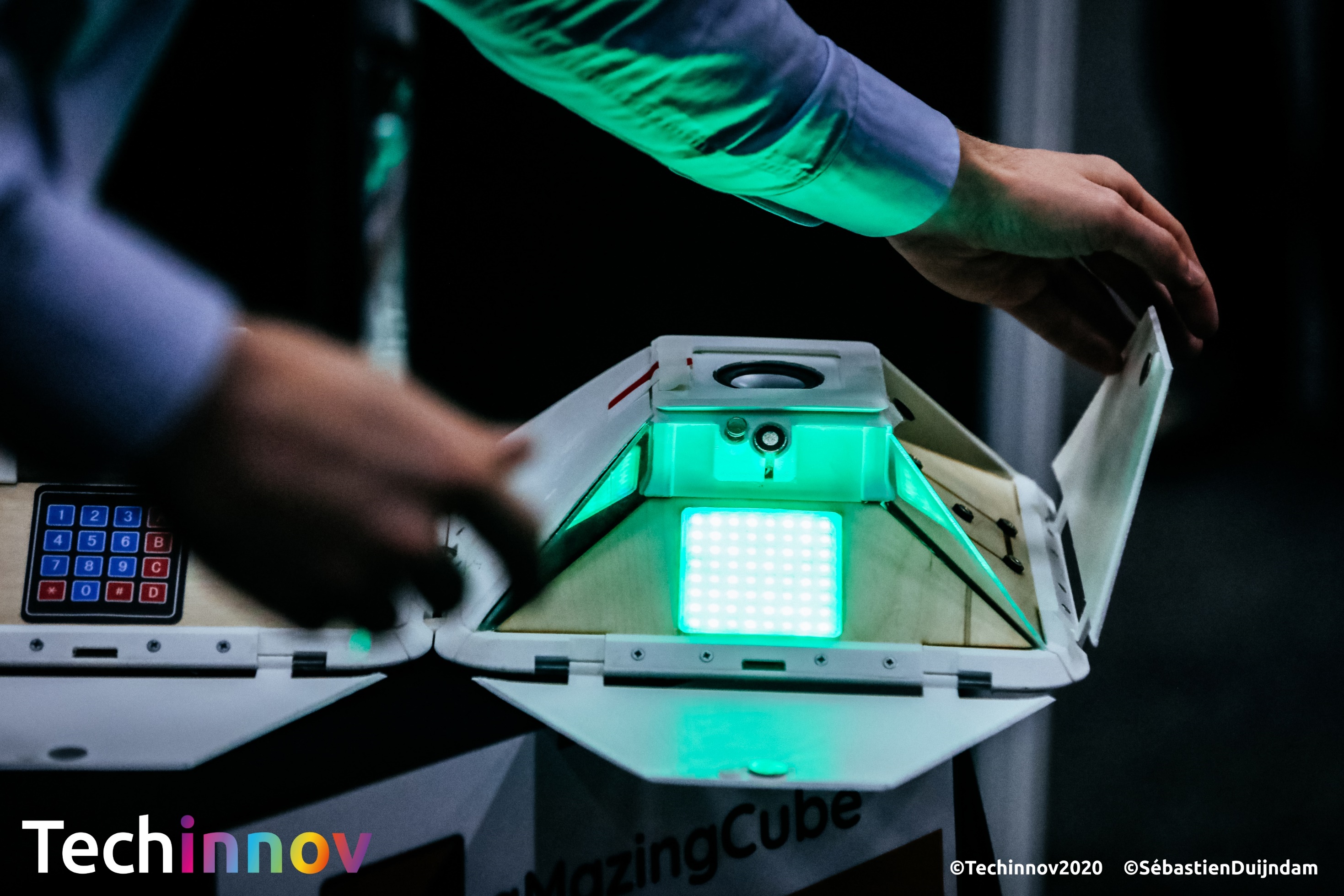 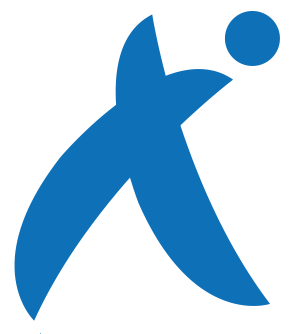 ANNEXES
ANNEXE PORTEUR PROJET - 2
12
ANNEXE PORTEUR PROJET - 3
13
ANNEXE (libre)
14
ANNEXE (libre)
15
ANNEXE (libre)
16
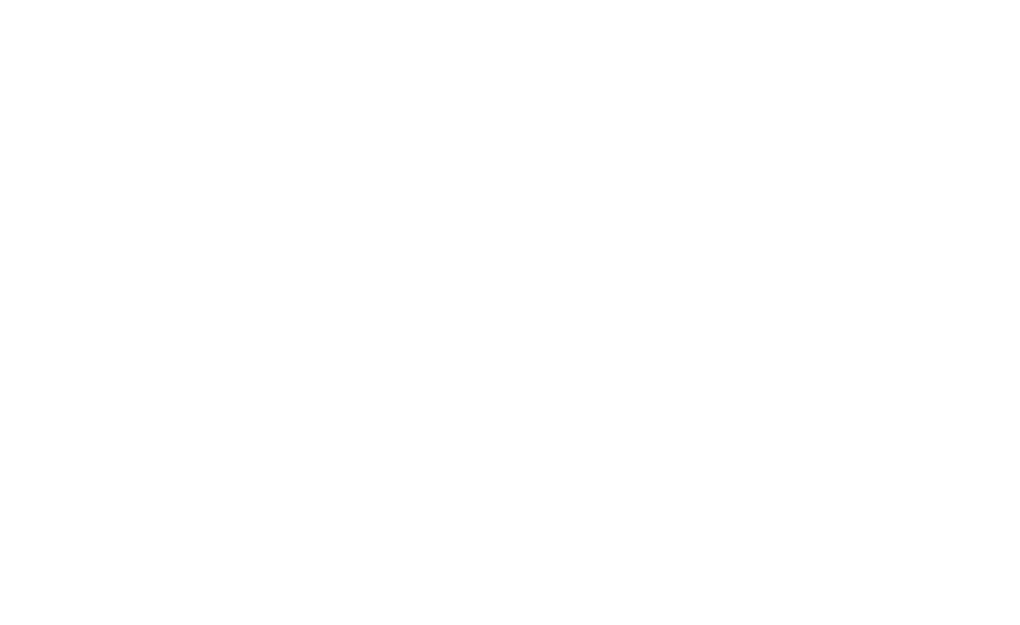 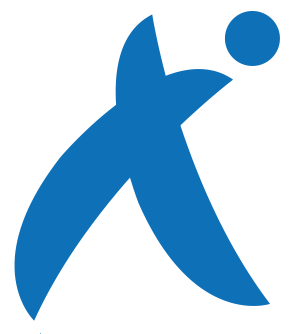 NOUS CONTACTER
Le Playground – Stop & Work
3 Boulevard Thomas Gobert - 91120 PALAISEAU
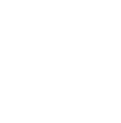 www.incuballiance.fr
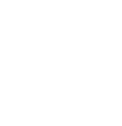 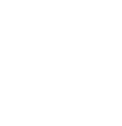 IncubAlliance Paris-Saclay
@IncubAlliance
17